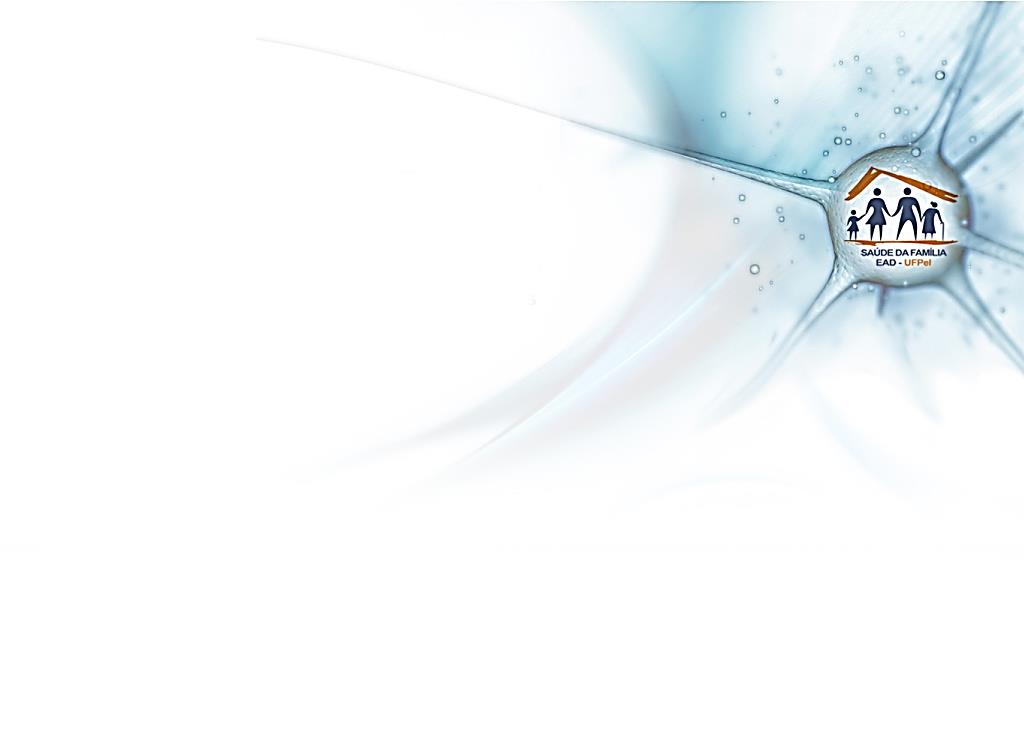 UNIVERSIDADE ABERTA DO SUSUNIVERSIDADE FEDERAL DE PELOTASEspecialização em Saúde da FamíliaModalidade a DistânciaTurma 8
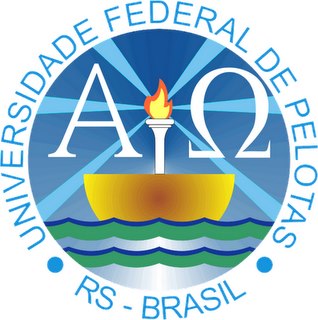 Melhoria da atenção aos usuários com hipertensão arterial sistêmica e/ou diabetes mellitus na ESF III, Ajuricaba/RS
Aluno: Yainel La Rosa Tamayo

Orientadora: Ana Paula Soares
Pelotas, 2015
Introdução
• O município de Ajuricaba localiza-se ao noroeste do Estado Rio Grande do Sul e tem uma população de 7.255 habitantes (IBGE, 2010);
 
•  Estrutura de saúde;

•Estrutura da equipe de saúde; 

• Situação da Ação Programática antes do Projeto de Intervenção.
Objetivo Geral
Qualificação da atenção dos usuários hipertensos e/ou dos diabéticos da ESF III, Ajuricaba/RS.
Metodologia
Este projeto está estruturado para ser desenvolvido no período de 16 semanas;

Capacitação da equipe;

Organização do atendimento e os cadastros;

Realização dos grupos na comunidade;

As ações foram desenvolvidas nos eixos: organização e gestão do serviço, engajamento publico, monitoramento e avaliação e qualificação da pratica clinica.
Logística
Protocolo: Caderno de Atenção Básica 36 e 37 de Hipertensão arterial e Diabetes, 2013;

Utilizaremos como instrumentos de coleta de informações: os prontuários eletrônicos, ficha-espelho e a planilha de coleta de dados;

As cópias das fichas serão disponibilizadas pela secretaria de saúde;
Objetivos, Metas e Resultados
Objetivo especifico 1: Ampliar a cobertura a hipertensos e ou diabéticos;

Meta 1: Cadastrar 75% dos hipertensos e/ou diabéticos da área de abrangência no Programa de Atenção à Hipertensão Arterial e à Diabetes Mellitus da unidade de saúde.
Tabela 1: Cobertura do programa de atenção ao hipertenso na ESF III, Ajuricaba/RS.
Fonte: Planilha UFPel, 2015
Mês 1:19,7%(72)              Mês 3:68,2%(249)Mês 2:41,6%(152)             Mês 4:79,7%(291)
Tabela 2: Cobertura do programa de atenção ao diabético na ESF III, Ajuricaba /RS, 2015.
Fonte: Planilha UFPel, 2015
Mês 1:17,8%(16)                  Mês 3:64,4%(58)Mês 2:43,3%(39)                   Mês 4:84,4%(76)
Objetivos, Metas e Resultados
Objetivo 2. Melhorar a qualidade da atenção a hipertensos e/ou diabéticos;

Meta: Realizar exame clínico apropriado em 100% dos hipertensos e/ou diabéticos.
Tabela 3:Proporção de hipertensos com o exame clínico em dia de acordo com o protocolo na ESF III,Ajuricaba/RS.
Fonte: Planilha UFPel, 2015
Mês 1:100%(72)                   Mês 3:90%(224)Mês 2:90,8%(138)                 Mês 4:100%(291)
Tabela 4:Proporção de diabéticos com o exame clínico em dia de acordo com o protocolo na ESF III,Ajuricaba/RS.
Fonte: Planilha UFPel, 2015
Mês 1:100%(16)               Mês 3:94,8%(55)Mês 2:92,3%(36)               Mês 4:100%(76)
Objetivos, Metas e Resultados
Objetivo 2. Melhorar a qualidade da atenção a hipertensos e/ou diabéticos;

 Meta: Garantir a 100% dos hipertensos e diabéticos a realização de exames complementares em dia de acordo com o protocolo.
Tabela 5:Proporção de hipertensos com os exames complementares em dia de acordo com o protocolo na ESF 	             III,Ajuricaba/RS.
Fonte: Planilha UFPel, 2015
Mes1:100%(72)                  Mês 3:88,4%(220)Mês 2:88,2%(134)               Mês 4:100%(291)
Tabela 6:Proporção de diabéticos com os exames complementares em dia de acordo com o protocolo na ESF                       	             III,Ajuricaba/RS.
Fonte: Planilha UFPel, 2015
Mês 1:100%(16)             Mês 3:93,1%(54)Mês 2:89,7%(35)             Mês 4:100%(76)
Objetivos, Metas e Resultados
Objetivo 2. Melhorar a qualidade da atenção a hipertensos e/ou diabéticos;

 Meta: Priorizar a prescrição de medicamentos da farmácia popular para 100% dos hipertensos e diabéticos cadastrados na unidade de saúde.
Tabela 7:Proporção de hipertensos com prescrição de medicamentos da Farmácia Popular/Hiperdia priorizada na ESF III,Ajuricaba/RS.
Fonte: Planilha UFPel, 2015
Mês 1:94,4%(68)            Mês 3:94,8%(236)Mês 2:92,8%(141)          Mês 4:100%(291)
Tabela 8:Proporção de hipertensos com prescrição de medicamentos da Farmácia Popular/Hiperdia priorizada na ESF III,Ajuricaba/RS.
Fonte: Planilha UFPel, 2015
Mês 1:87,5%(44)                Mês 3:93,1(54)Mês 2:89,7%(35)                 Mês 4:100%(76)
Objetivos, Metas e Resultados
Objetivo 2. Melhorar a qualidade da atenção a hipertensos e/ou diabéticos;

 Meta: Realizar avaliação da necessidade de atendimento odontológico em 100% dos hipertensos e dos diabéticos.
Tabela 9:Proporção de hipertensos com avaliação da necessidade de atendimento odontológico na ESF III,Ajuricaba/RS.
Fonte: Planilha UFPel, 2015	.
Mês 1:100%(72)              Mês 3:88,4%(220)Mês 2:91,4%(139)           Mês 4:100%(291)
Tabela 10:Proporção de diabéticos com avaliação da necessidade de atendimento odontológico na ESF III,Ajuricaba/RS.
Fonte: Planilha UFPel, 2015
Mês 1:100%(16)                Mês 3:89,7%(52)Mês 2:87,2%(34)                 mês 4:100%(76)
Objetivos, Metas e Resultados
Objetivo 3. Melhorar a adesão de hipertensos e/ou diabéticos ao programa;

Meta: Buscar 100% dos hipertensos e diabéticos faltosos às consultas na unidade de saúde conforme a periodicidade recomendada.
Tabela 11:Proporção de hipertensos faltosos às consultas com busca ativa na ESF III,Ajuricaba/RS.
Fonte: Planilha UFPel, 2015
Mês 1:100%(10)                   Mês 3:100%(37)Mês 2:100%(29)                    Mês 4:100%(41)
Tabela 12:Proporção de diabéticos faltosos às consultas com busca ativa na ESF III,Ajuricaba/RS.
Fonte: Planilha UFPel, 2015
Mês 1:100%(4)                Mês 3:100%(8)Mês 2:100%(8)                 Mês 4:1005(12)
Objetivos, Metas e Resultados
Objetivo 4. Melhorar o registro das informações;

Meta: Manter ficha de acompanhamento de 100% dos hipertensos e diabéticos cadastrados na unidade de saúde.
Tabela 13:Proporção de hipertensos com registro adequado na ficha de acompanhamento na ESF III,Ajuricaba/RS.
Fonte: Planilha UFPel, 2015
Mês 1:100%(72)              Mês 3:99,6%(248)Mês 2:100%(152)            Mês 4:100%(291)
Tabela 14:Proporção de diabéticos com registro adequado na ficha de acompanhamento na ESF III,Ajuricaba/RS.
Fonte: Planilha UFPel, 2015.
Mês 1:100%(16)             Mês 3:100%(58)Mês 2:100%(39)              Mês 4:100%(76)
Objetivos, Metas e Resultados
Objetivo 5. Mapear hipertensos e diabéticos de risco para doença cardiovascular;

Meta: Realizar estratificação do risco cardiovascular em 100% dos hipertensos e diabéticos cadastrados na unidade de saúde
Tabela 15:Proporção de hipertensos com estratificação de risco cardiovascular por  exame clínico em dia na ESF III,Ajuricaba/RS.
Fonte: Planilha UFPel, 2015	.
Mês 1:100%(72)                      Mês 3:93,6(237)Mês 2:94,7%(144)                   Mês :100%(291)
Tabela 16:Proporção de hipertensos com estratificação de risco cardiovascular por  exame clínico em dia na ESF III,Ajuricaba/RS.
Fonte: Planilha UFPel, 2015
Mês 1:100%(16)           Mês 3:94,8%(55)Mês 2:92,3%(36)          Mês 4:100%(76)
Objetivos, Metas e Resultados
Objetivo 6. Promover a saúde de hipertensos e diabéticos;

Meta: Garantir orientação nutricional sobre alimentação saudável, orientação em relação à prática regular de atividade física, sobre os riscos do tabagismo, e higiene bucal a 100% dos pacientes hipertensos e diabéticos;

Resultados: 100% dos cadastrados na intervenção receberam as orientações.
Discussão
Importância para o serviço:
Ampliação da cobertura da atenção aos hipertensos e diabéticos;
A melhoria dos registros e a qualificação da atenção principalmente na ampliação do exame clinico aos pacientes hipertensos e diabéticos;
 Classificação de risco de ambos os grupos e a realização dos exames laboratoriais.
Discussão
Importância para a equipe:
Intervenção ser baseada nos protocolos – capacitação da equipe;
Trabalho integrado de toda a equipe;
Cada um dos profissionais da equipe teve seu papel na intervenção;
Grupos de educação em saúde: participação do medico, o dentista, o nutricionista, a fisioterapeuta e técnica de enfermagem;
Antes da intervenção as atividades de atenção a hipertensão e diabetes eram concentradas no médico. 
A melhoria do registro e o agendamento  - otimização da agenda para a atenção à demanda espontânea. 
A classificação de risco dos hipertensos e diabéticos tem sido crucial para apoiar a priorização do atendimento dos mesmos. Tornando assim o serviço mais organizado.
Discussão
Importância para a comunidade:
A comunidade passou a receber uma melhor atenção ao usuário diabético e hipertenso, conseguimos cadastrar mais de 80 %; 

Anteriormente a população não tinha conhecimentos sobre este programa de atenção hoje conseguimos interação entre a comunidade e a equipe e vice-versa;

A comunidade esta satisfeita com a prioridade de atendimento e com a qualidade deste.
Discussão
A intervenção poderia ter sido facilitada se desde o inicio eu tivesse ajuda dos lideres da comunidade;
Vamos incorporar a intervenção às rotinas do serviço e assim teremos condições de superar algumas das dificuldades encontradas;
 Vamos a continuar realizando as atividades com os grupos de diabéticos, hipertensos e familiares;
 Os atendimentos clínicos e de saúde bucal destes usuários serão realizados a cada quinze dias no turno da tarde, programados pelos ACS;
 Realizaremos as buscas dos usuários faltosos um dia especifico no mês, as visitas vão ser realizadas pelos ACS e os técnicos de enfermagem, programados o mesmo dia de a visita domiciliar.
Reflexão crítica sobre o processo pessoal de aprendizagem
Grande importância na minha superação como profissional - ajuda da orientadora e da coordenação do curso;

 Atualizei meus conhecimentos referentes à atenção primaria de saúde em temas importantes como: atenção ao pré-natal de baixo risco, puerpério, a atenção a hipertensos e diabéticos, atenção a mulher e  criança, doenças infectocontagiosas e temas referentes a saúde coletiva; e os métodos para o trabalho com a comunidade em promoção e educação em saúde, engajamento publico e ferramentas para a coleta de dados, monitoramento e avaliação das ações e por ultimo como apresentar os resultados de uma determinada intervenção em saúde aos gestores e a comunidade.